Commissie mens SAMENLEVING RUIMTE
15 september 2022
AGENDA
RECYCLAGEPARK
MILIEUSTRAAT OEVERBEEMD
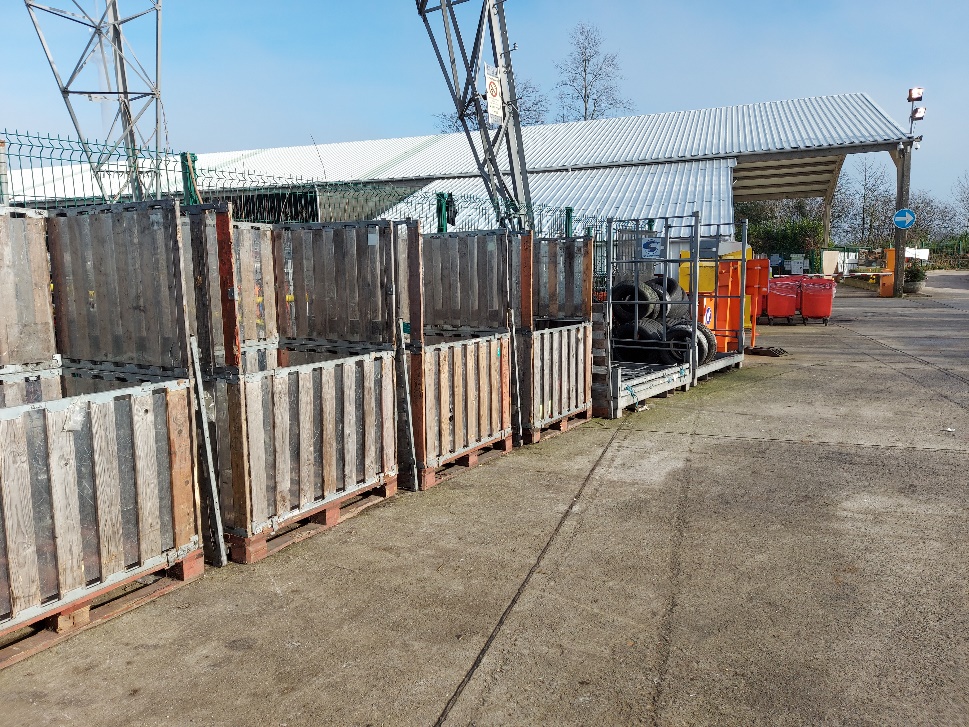 RECYCLAGEPARK
HISTORIEK
22 maart 2021: gunning  nieuwe overheidsopdracht 
De nieuwe prijzen = veel ↑ dan oude prijzen (€ 372.000 in 2021 versus €278.000 in 2019). 

21 januari 2022: Na marktonderzoek  de duurste fracties  een nieuwe overheidsopdracht = betere prijzen voor 3 afvalfracties 
De meerkost blijft echter beduidende hoger (€316.000 in 2022 versus €278.000 in 2019).
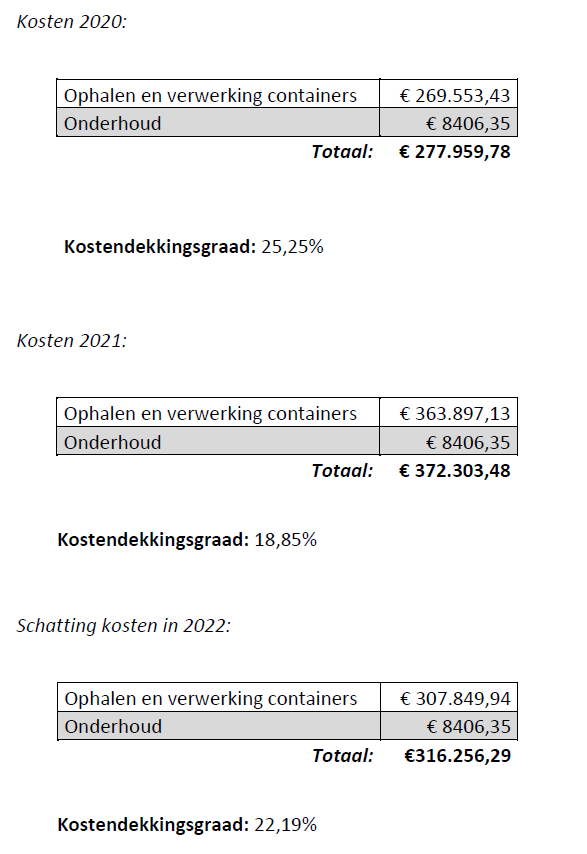 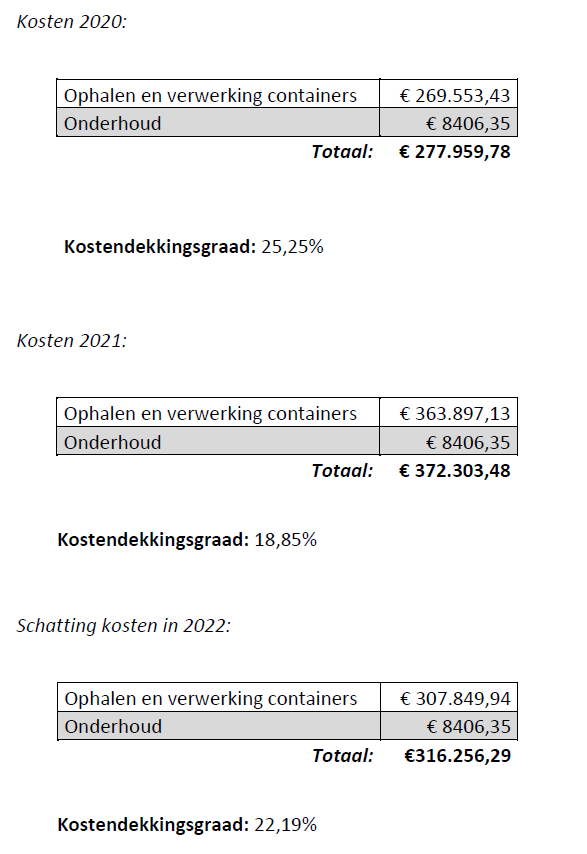 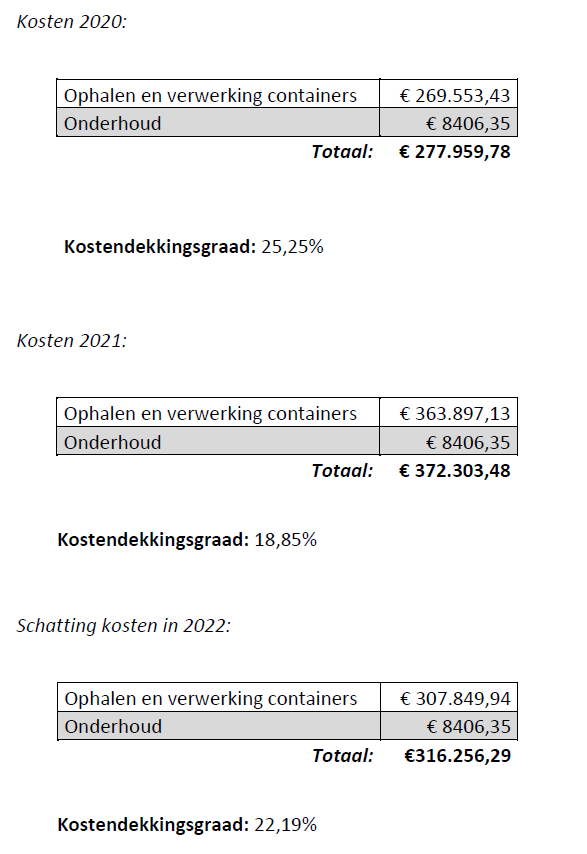 SPL heeft de goedkoopste tarieven. 
bestuur wilt dit behouden.

Beperkte groep bezoekers 
 grote hoeveelheden afval (vermoedelijk gedeeltelijk bedrijfsafval) 

Binnen het huidige kader is dit echter niet te voorkomen.

	 Herbekijken huidige categorieën
Huidige tarieven
14 gratis fracties
Betalende fracties:
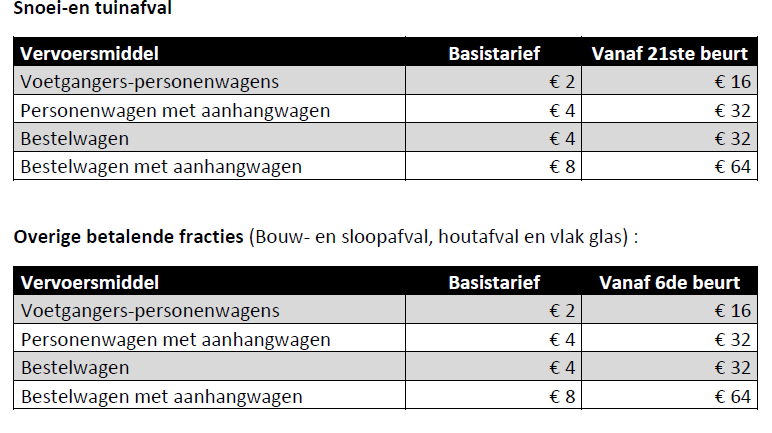 Analyse aantal bezoeken per gezin
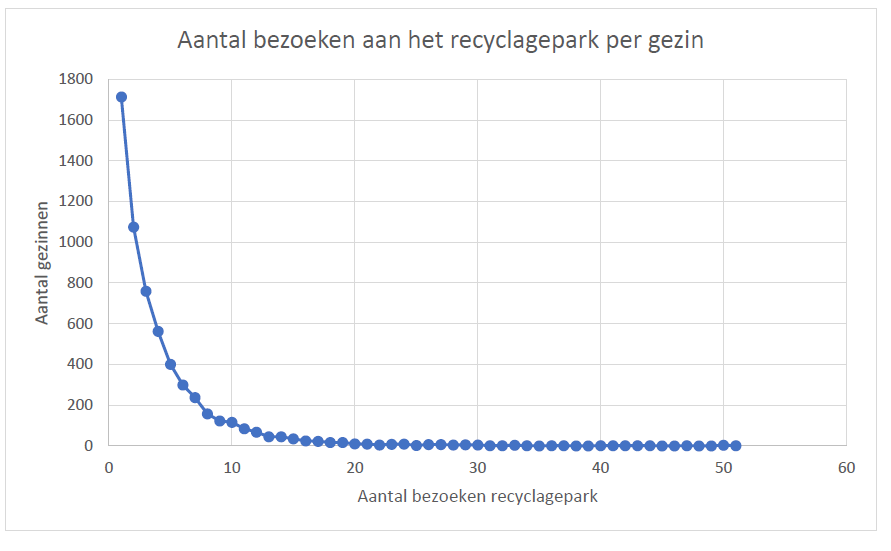 5 beurten: 77%
20 beurten: 98%
Totaal aantal gezinnen: 5 887 
Totaal aantal gezinnen in SPL:  13 738
43 %
Nieuw voorstel betalende fracties
Categorie 1: de aangebrachte hoeveelheid bedraagt max. 1 m³
Voorbeelden: te voet, met de fiets, personenwagen met een hoogte tot 1,7 meter 

Categorie 2: de aangebrachte hoeveelheid bedraagt <1 m³ tot max. 4 m³ 
Voorbeelden: kleine bestelwagen (tot laadruimte 4 m³), gezinswagen (hoogte >1,7 meter) met neergeklapte achterbank, personenwagen met aanhangwagen (tot max. 4 m³) 

Categorie 3: de aangebrachte hoeveelheid bedraagt < 4 m³ tot max. 7 m³ 
Voorbeelden: bestelwagen (tot max. 7 m³), personenwagen met aanhangwagen (tot max. 7 m³)
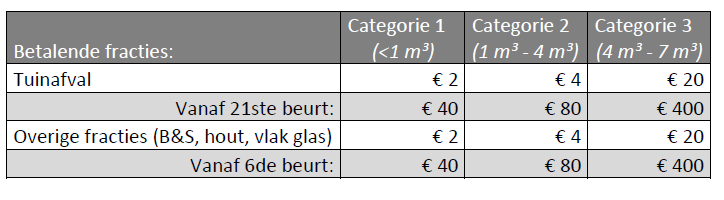 6de en 21ste beurt: komt overeen met hoeveelheden huishoudelijk afval
PMD= blauwe zak
Aanbieden PMD = 	PMD-zak ook RP
Uniformiteit 
Geen risico op wegwaaien verpakking
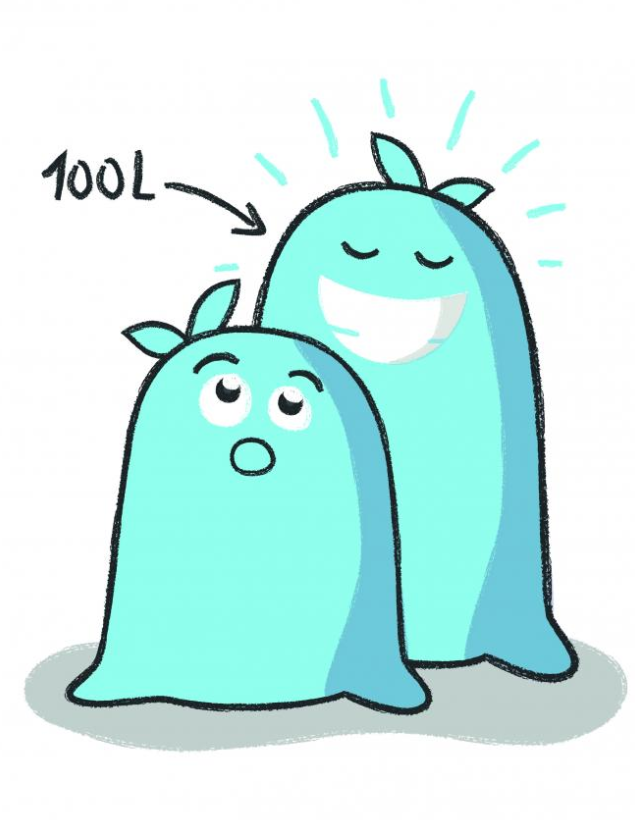 MILIEUSTRAAT OEVERBEEMD
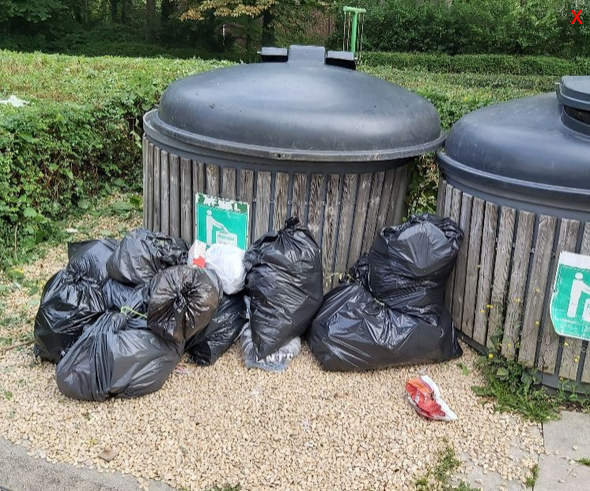 Historiek
1997: semi-ondergrondse milieustraat Oeverbeemd
Problematiek:
Sloten meermaals hersteld  volledige deksels vernieuwen (Kostprijs: €18 658,2) 
Verschil bij sociale huisvestiging appartementen en woningen. 

Duurzame oplossing: 
Ondergrondse milieustraat met een badge-toegangssysteem: 
Badge
eID 

Uniformiteit  = toegangsbedrag als bij de aankoop van huisvuilzakken.
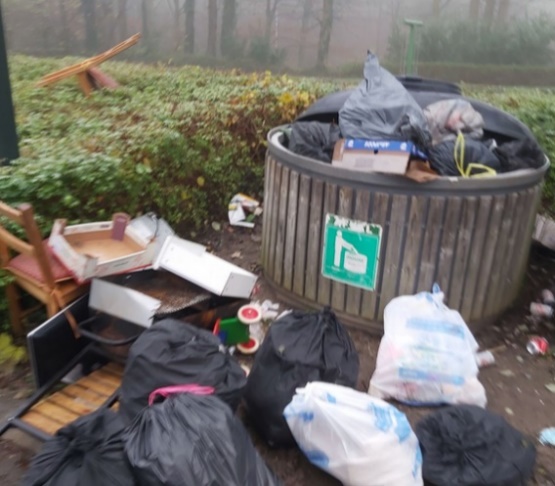 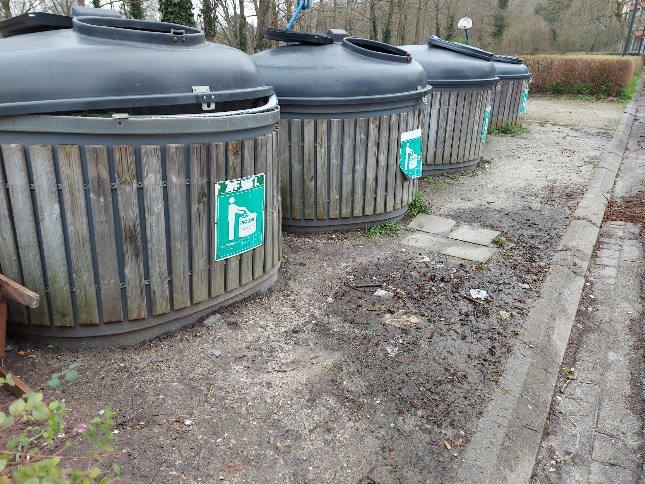 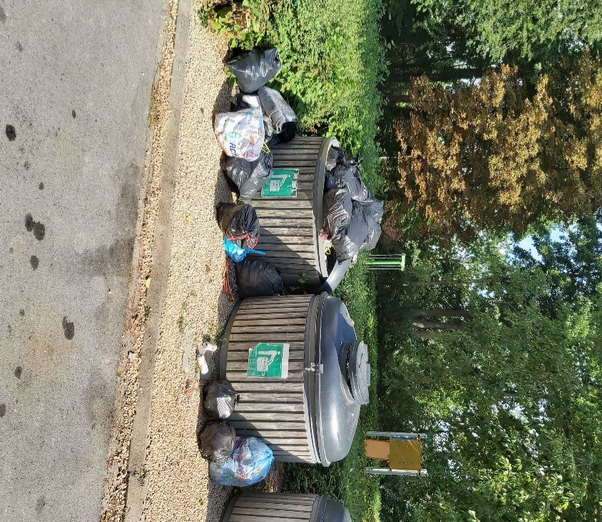 Overzicht (Prijzen incl. btw)
Totale kost 1e jaar = aankoop & plaatsen containers + reiniging + aankoop kaarten + ledigingskost + préfacturatie eerste jaar
Totale kost per jaar = reiniging + ledigingskost + préfacturatie vanaf tweede jaar
Belangrijkste verschillen
Intradura  volledige ontzorging 
Werken met eID 
Reiniging: 2 extra ledigingen (GFT)
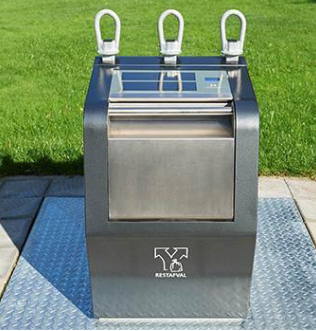 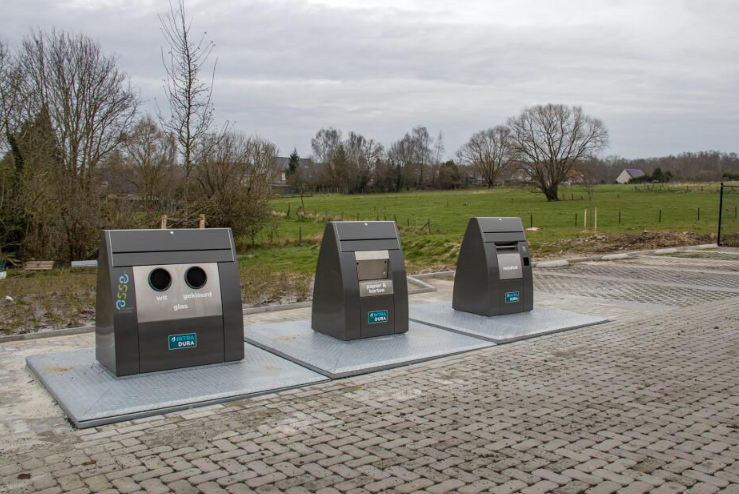